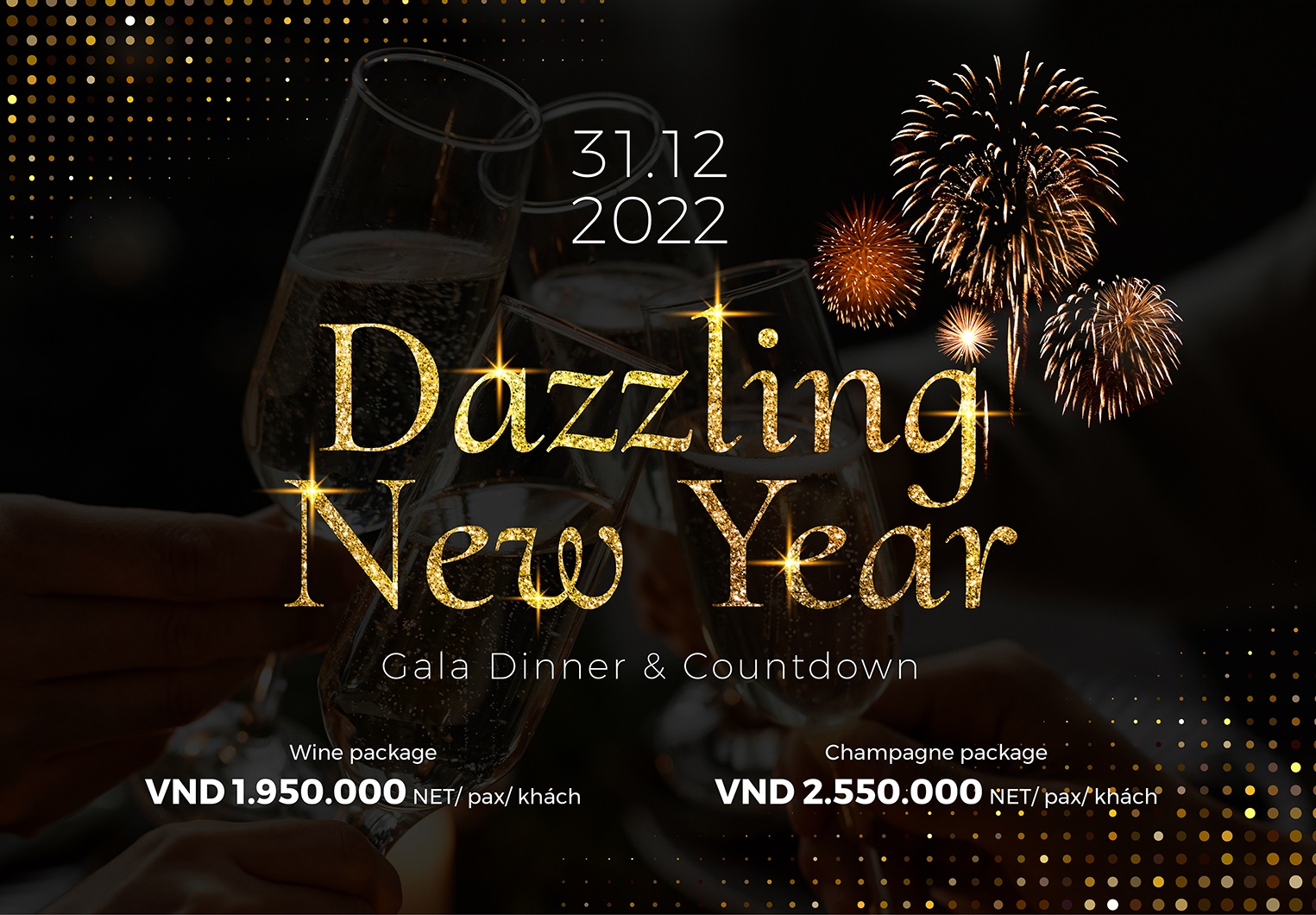 18:00, 31/12/22
- 
0:30, 01/01/23
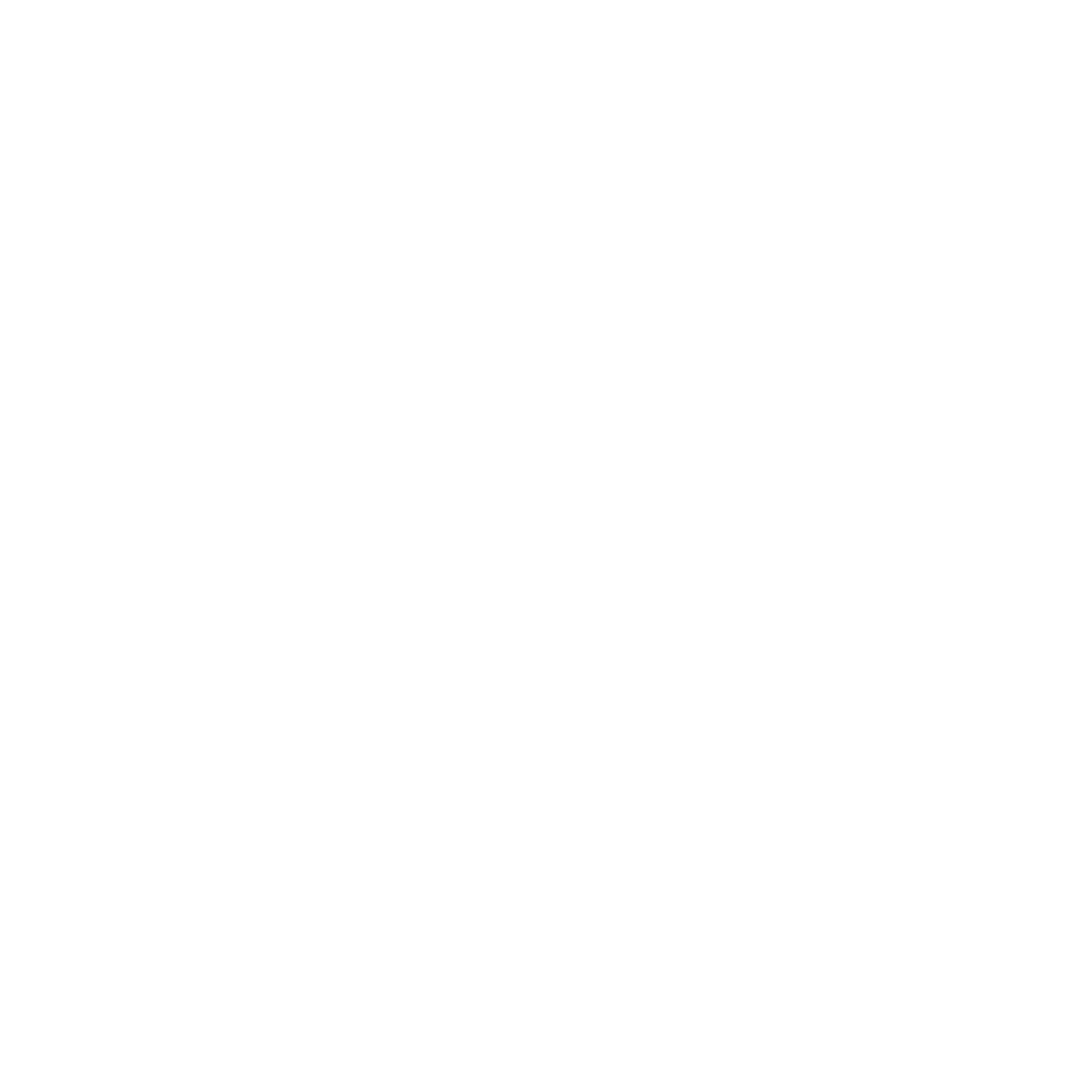 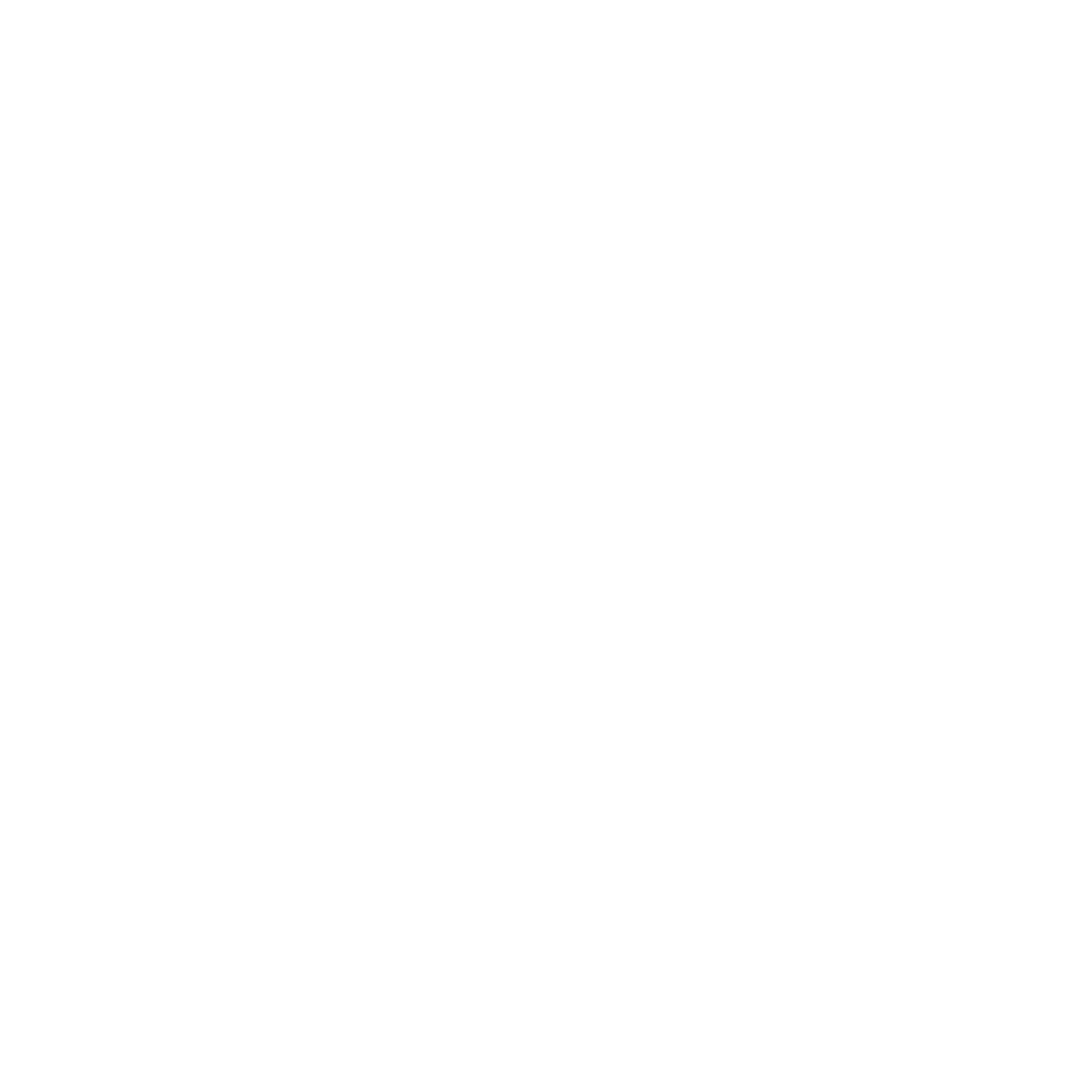 DAZZLING NEW YEAR 
Gala dinner & Countdown 

Wine package
1.950.000 VND net/ pax
Bao gồm sử dụng không giới hạn rượu, bia và nước ngọt
Free flow wine, beer, and soft drink

Champagne package
2.550.000 VND net/ pax
Bao gồm sử dụng không giới hạn champagne, rượu, bia và nước ngọt
Free flow champagne, wine, beer, and soft drink

Kid package
700.000 VND net/ pax
Trẻ em từ 6-12 tuổi
For children 6-12 years old

HIGHTLIGHT
Bò Úc nướng, sò điệp Nhật và Tôm Hùm Nha Trang
A combination of Australian Beef Tenderloin, 
Japanese Scallop & Nha Trang Lobsterin Chef’s Special Sauce
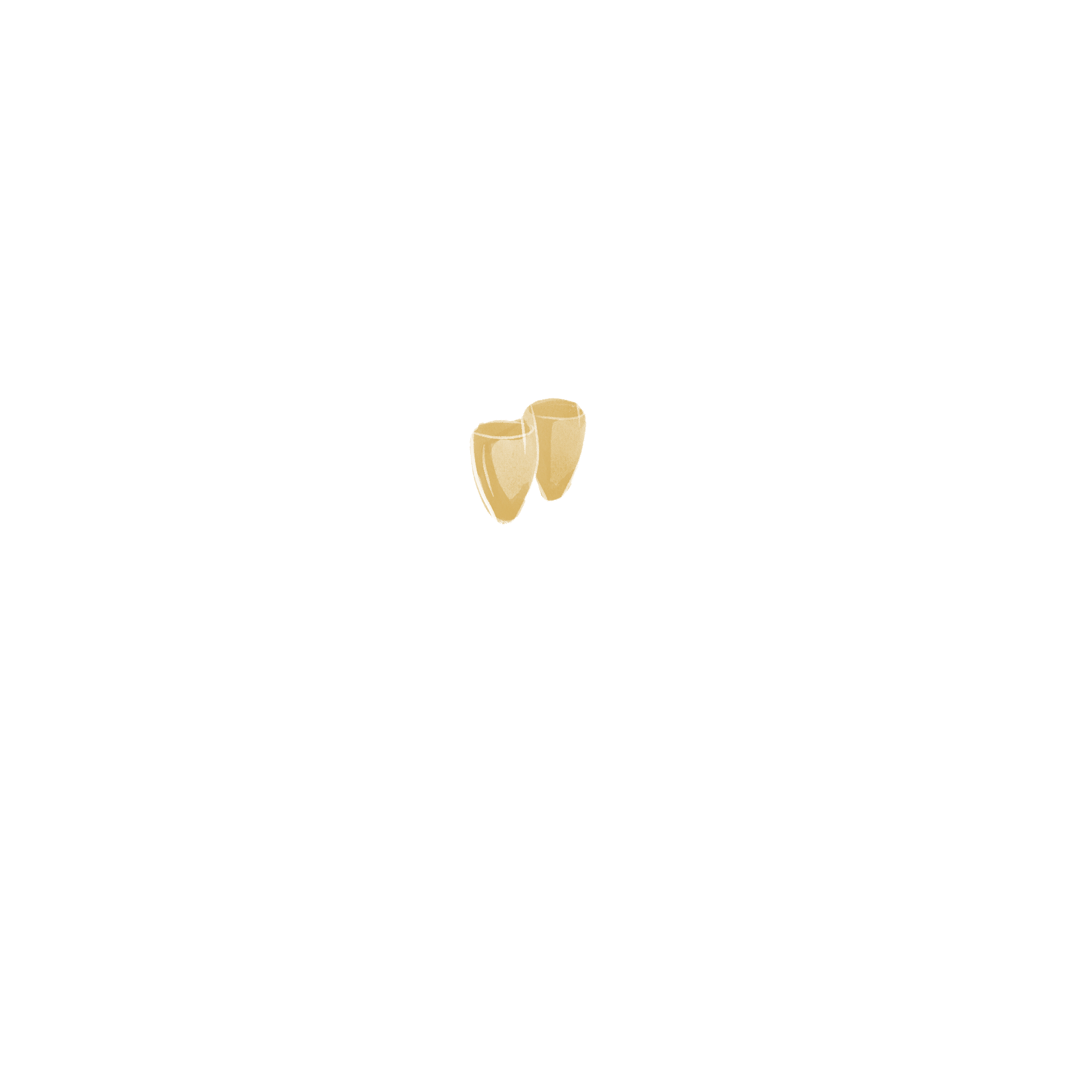 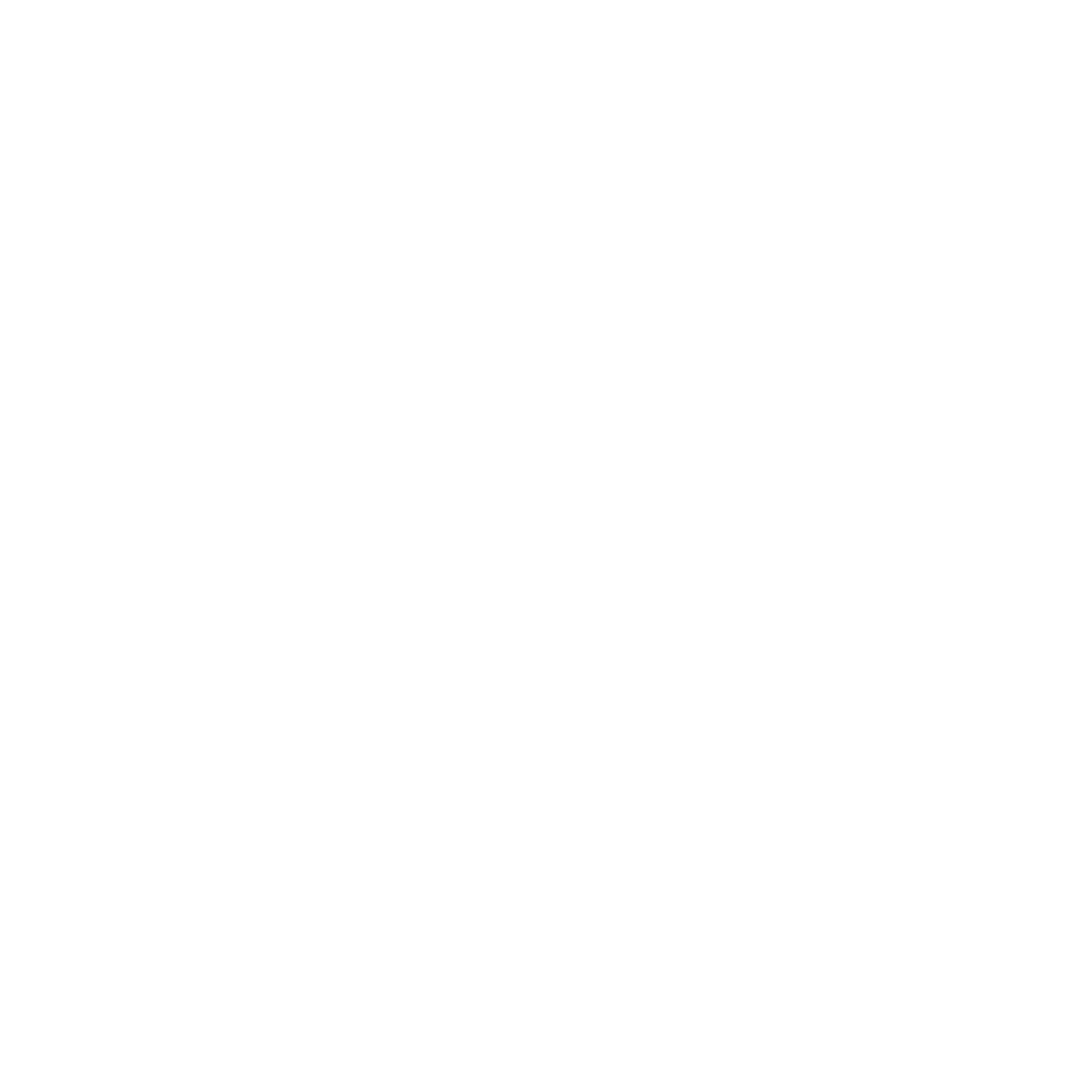 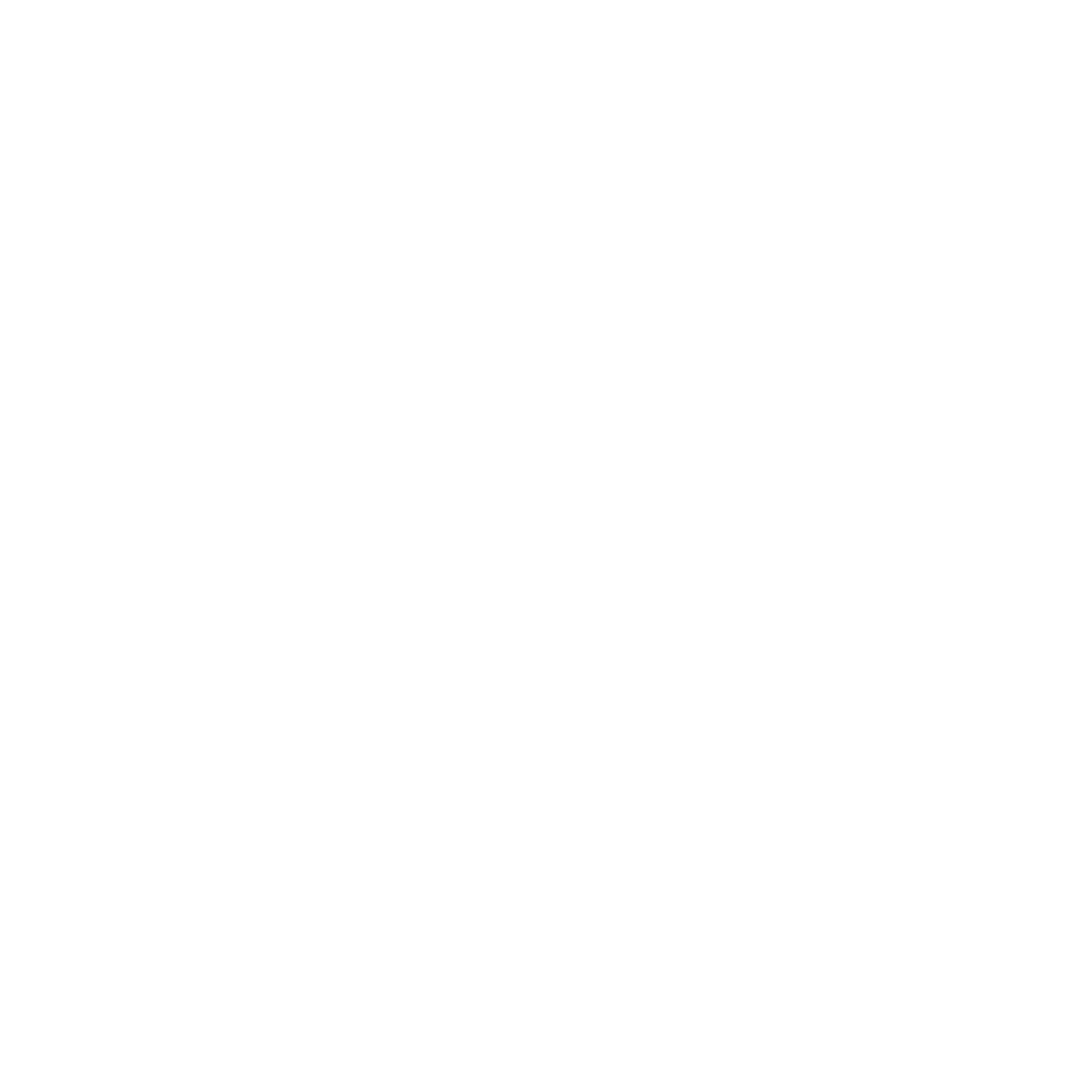 KHAI VỊ | APPETIZER
Pate và thịt nguội các loại (Pate Gan Gà, Pate đồng quê, Pate vịt)/ Assorted Pate, Terrine and Cold Cuts

SASHIMI & SUSHI
Sashimi cá ngừ đai dương, cá hồi/ Tuna, Salmon
Sushi tôm, cá ngừ, cá hồi và sushi rau củ/ Prawn, Tuna, Salmon, Veggie

QUẦY HẢI SẢN ƯỚP LẠNH | SEAFOOD ON ICE
Hàu, Nghêu, Bạch Tuộc Tôm & Ghẹ/ Fresh Oyster, Steamed Clam, Octopus, Shrimps & Swimming Crab 

QUẦY XA LÁT | SALAD BAR
Các loại rau sa lát, cà chua , dưa leo, cà rốt , đậu xanh, bông cải, rau mầm, bí đỏ/ Greens, Tomato, Cucumber, Carrot, Green Bean, Broccoli, Micro Greens, Pumpkin




Xa lát mỳ Ý thanh cua/ Pasta Salad with Crab Stick
Xa lát khoai tây kiểu Đức/ Potato Salad in German Style
Xa lát thăn vịt hun khói sốt miso/ Smoked Duck Breast with Miso Dressing
Xa lát thịt heo và sốt trái bơ/ Pork Salad with Guacamole Dressing
Gỏi chip chip/ Vietnamese Clam Salad
Xa lát bò chua cay/ Spicy Vietnamese Beef Salad
Xa lát hải sản kiểu Âu/ Mixed Seafood Salad and Vegetables
Xa lát gà tuyết nhĩ/ White Mushroom and Chicken Salad
SÚP | SOUP
Súp kem nấm rừng/ Wild Mushroom Cream Soup
Súp gà tây bắp non/ Turkey Breast Soup with Corn
Bánh mỳ bơ/ Bread and Butter
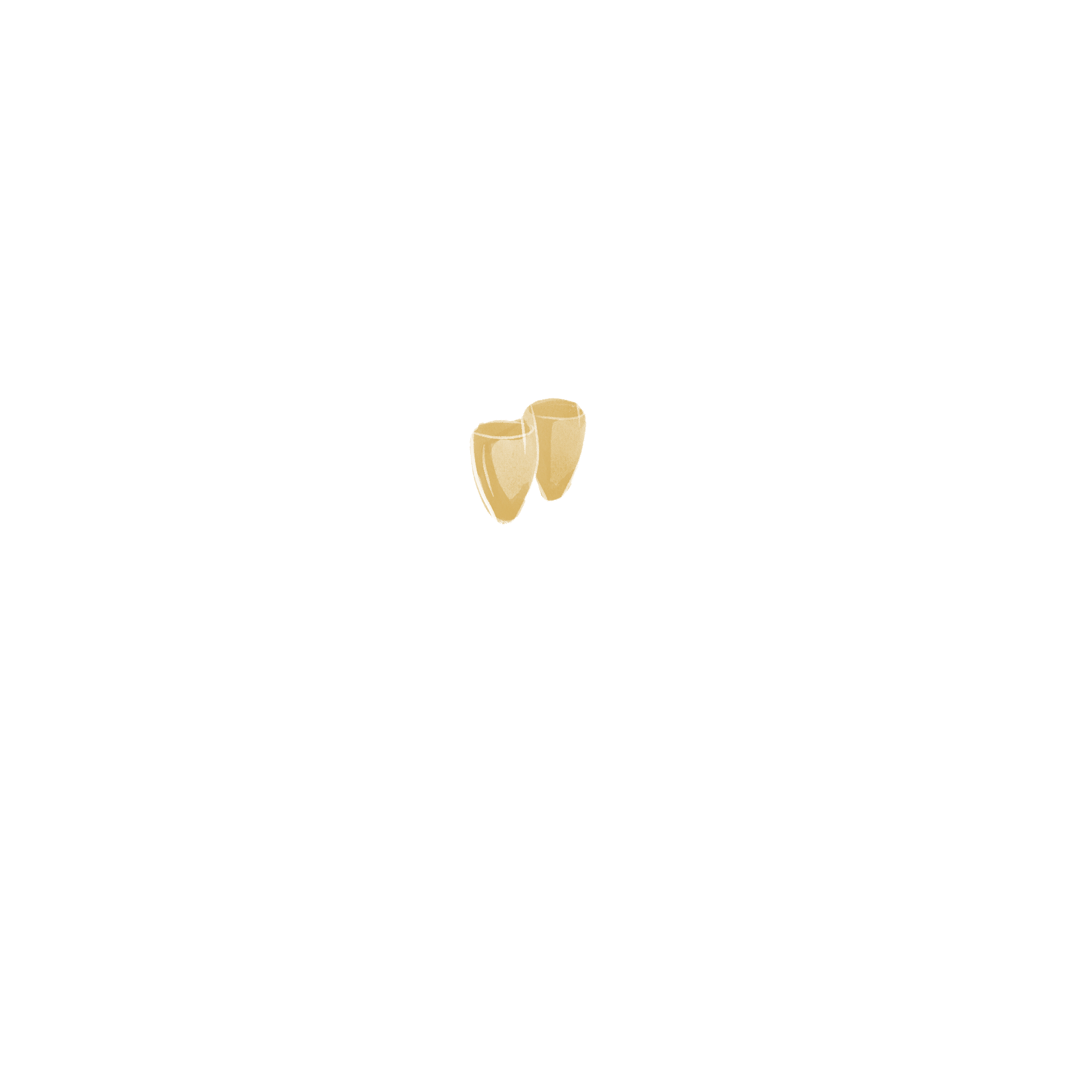 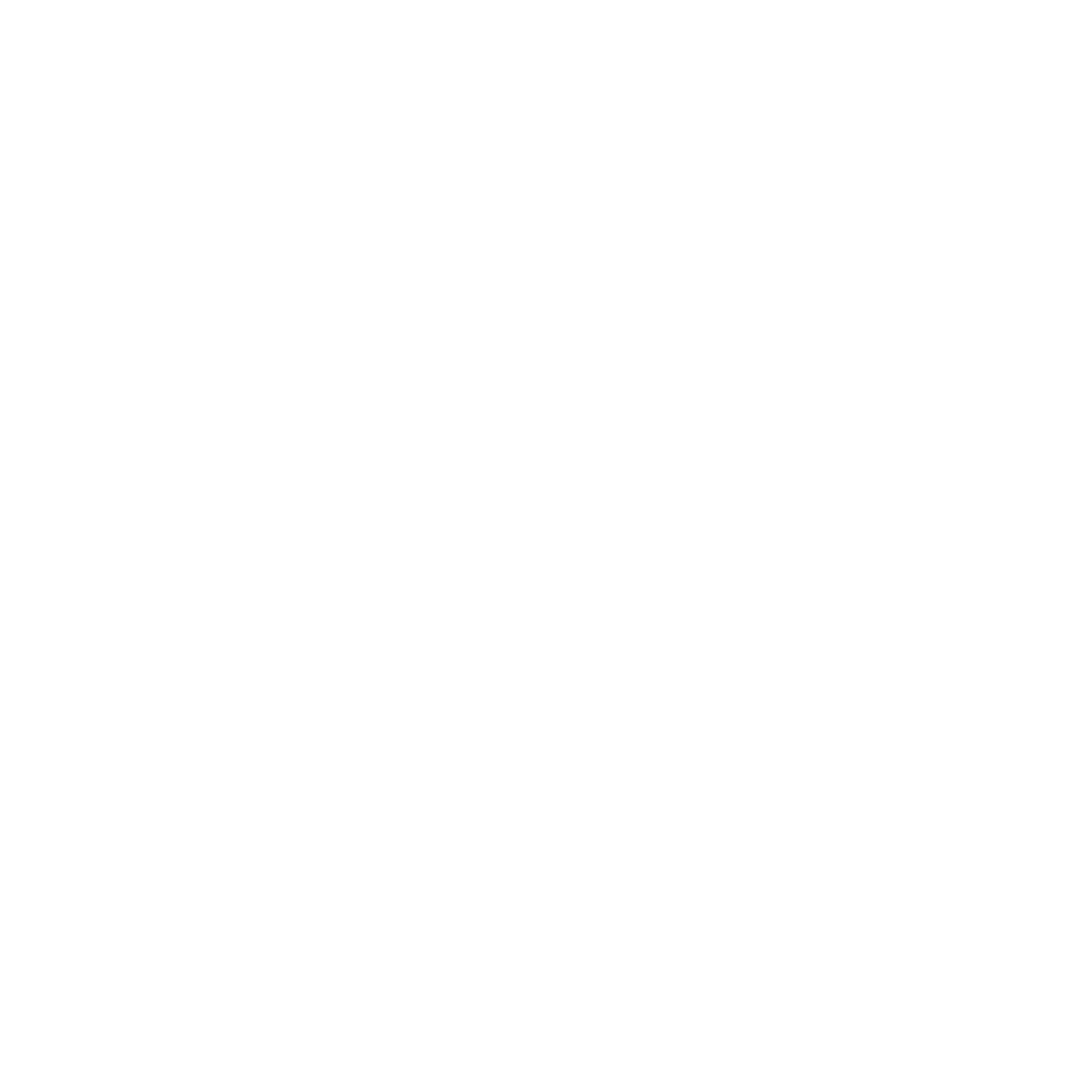 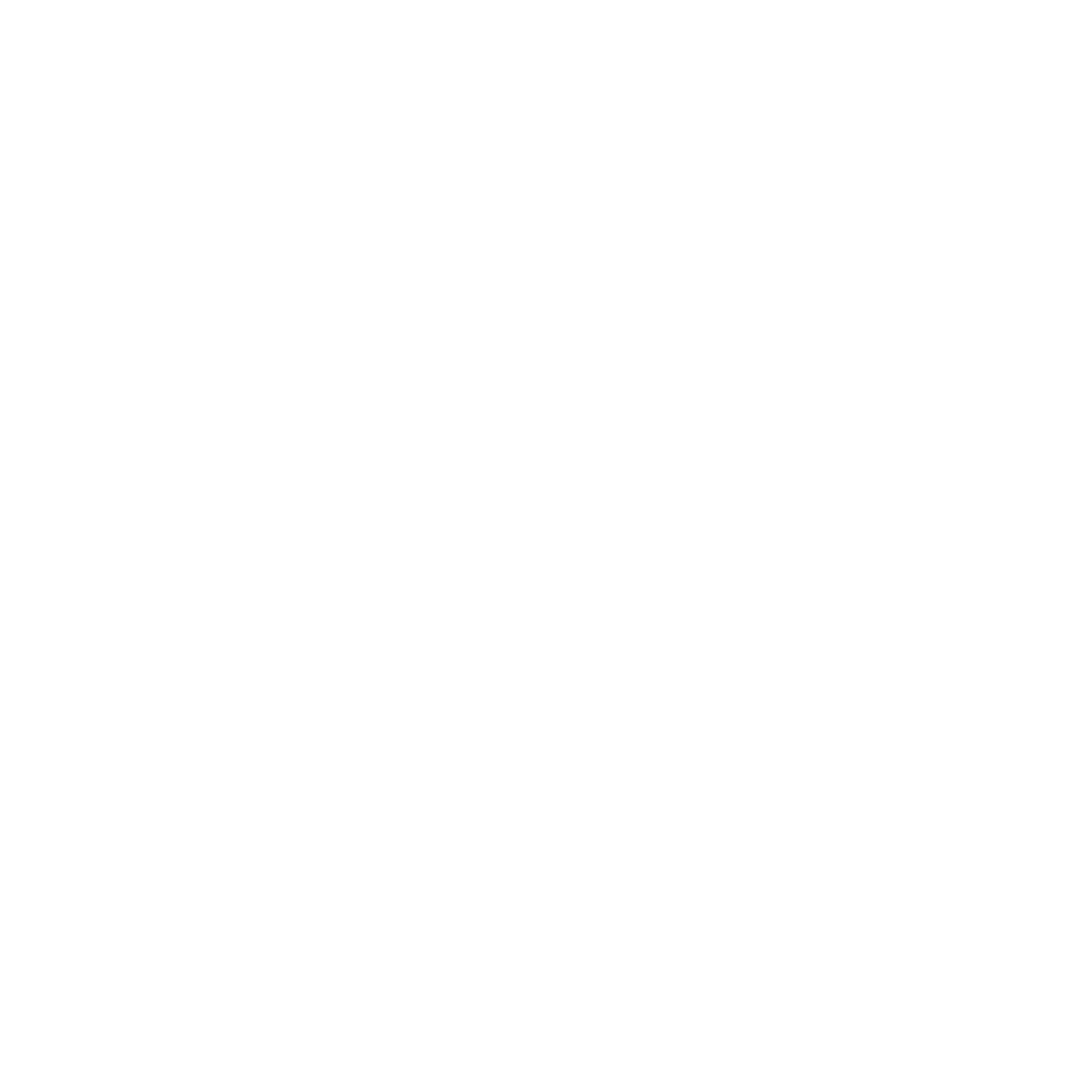 MÓN NÓNG | HOT DISH
Ala Minute: Surf & Turf
Bò Úc nướng, sò điệp Nhật và tôm hùm Nha Trang/ A combination of Australian Beef Tenderloin, Japanese Scallop & Nha Trang Lobster in Chef’s Special Sauce
QUẦY NƯỚNG | GRILLED STATION
Thịt Vai heo nướng sả ớt/ Marinated Pork Shoulder with Lemongrass and Chili
Mực nướng sate/ Sate Squid
Thăn cá mú biển áp chảo/ Pan Fried Grouper Fillet
Thăn cừu nướng sốt lá thơm/ Grilled Lamb Steak with Rosemary Jus
Thăn gà chanh tỏi/ Chicken Fillet, Lemon and Garlic
Rau các loại/ Assorted Vegetables
Các loại sốt và các đồ ăn kèm/ Assorted Sauce and Condiments

QUẦY SỢI VÀ MỲ Ý | PASTA AND NOODLE STATION
Mỳ Ý các loại ăn kèm sốt tự chọn/ Pasta with Sellection of Sauce: 
Sốt thịt bò bằm, kem nấm và sốt cà chua/ Bolognaise, Mushroom Cream and Tomato Sauce
Miến và bún tươi hương vị lẩu chua cay và hương lẩu miso/ Noodles with Vegetable and Seafood Hot Pot
CARVING STATION
Đùi heo quay/ Roasted Pork Leg
Đùi cừu nướng tỏi và lá hương thảo/ Roasted Lamb Leg with Rosemary and Garlic
PHÔ MAI CÁC LOẠI | CHEESE BROAD 
Brie, Camembert, Perail, Roquefort, Buche de Chevre
Hoa quả khô và các loại hạt/ Dried Fruits and Nuts
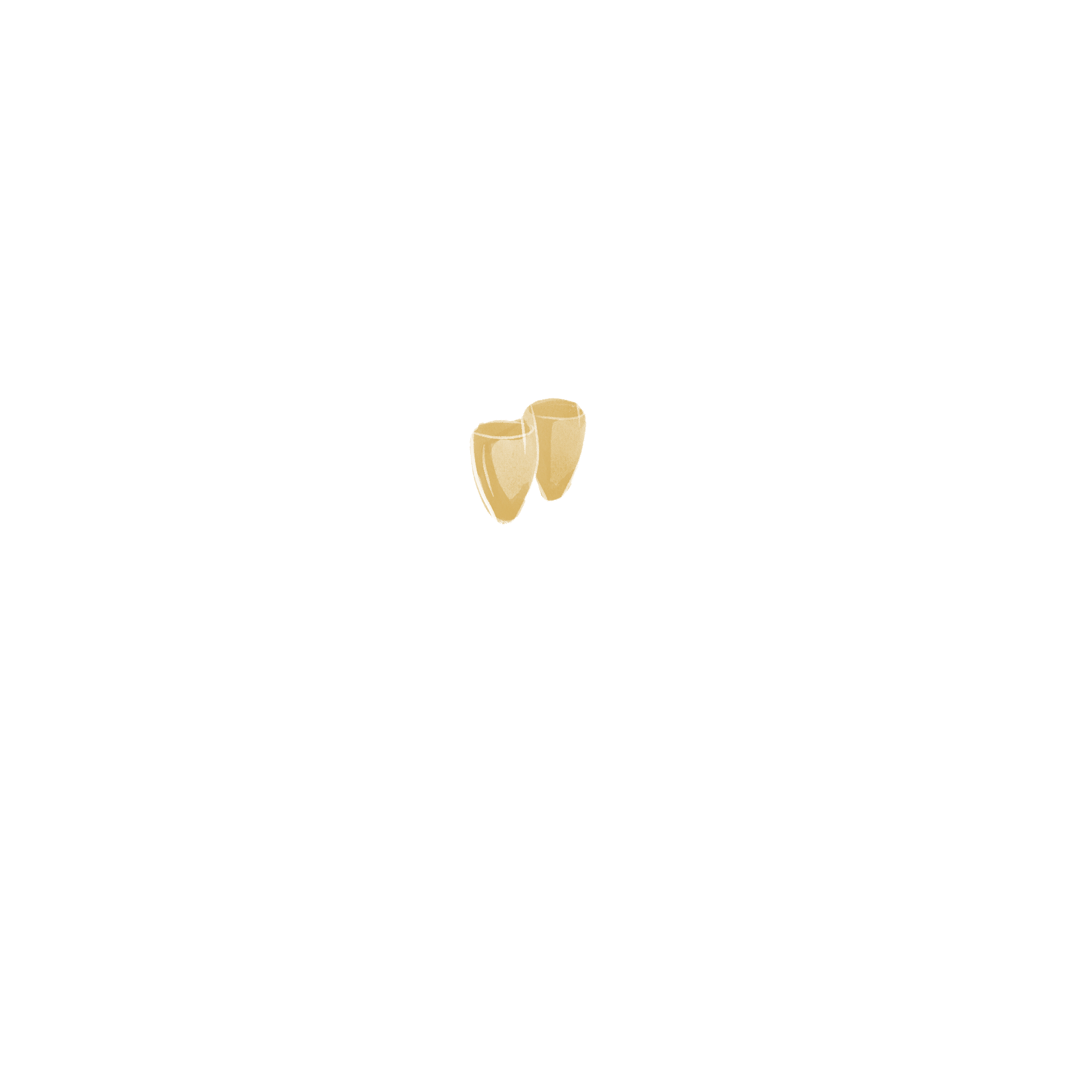 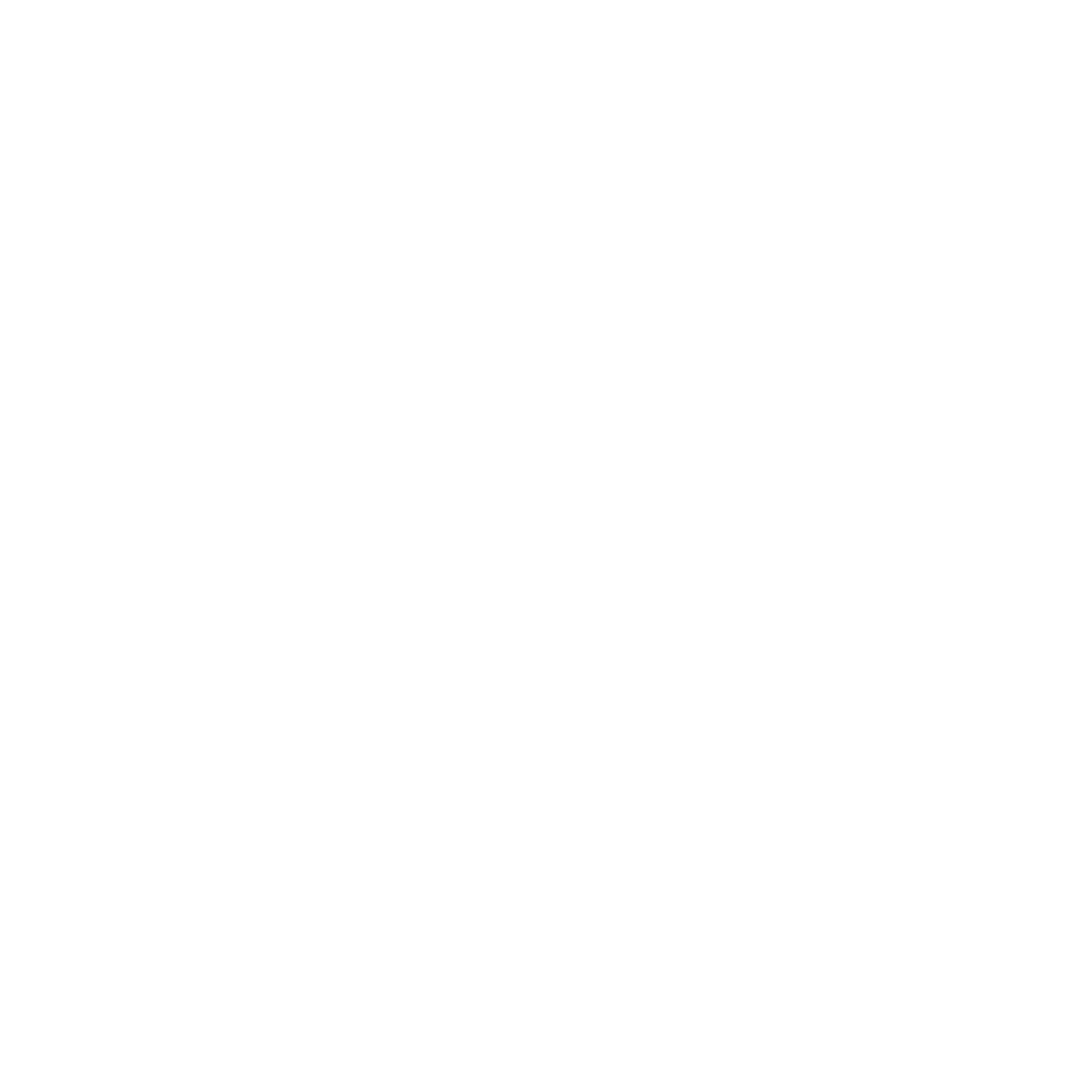 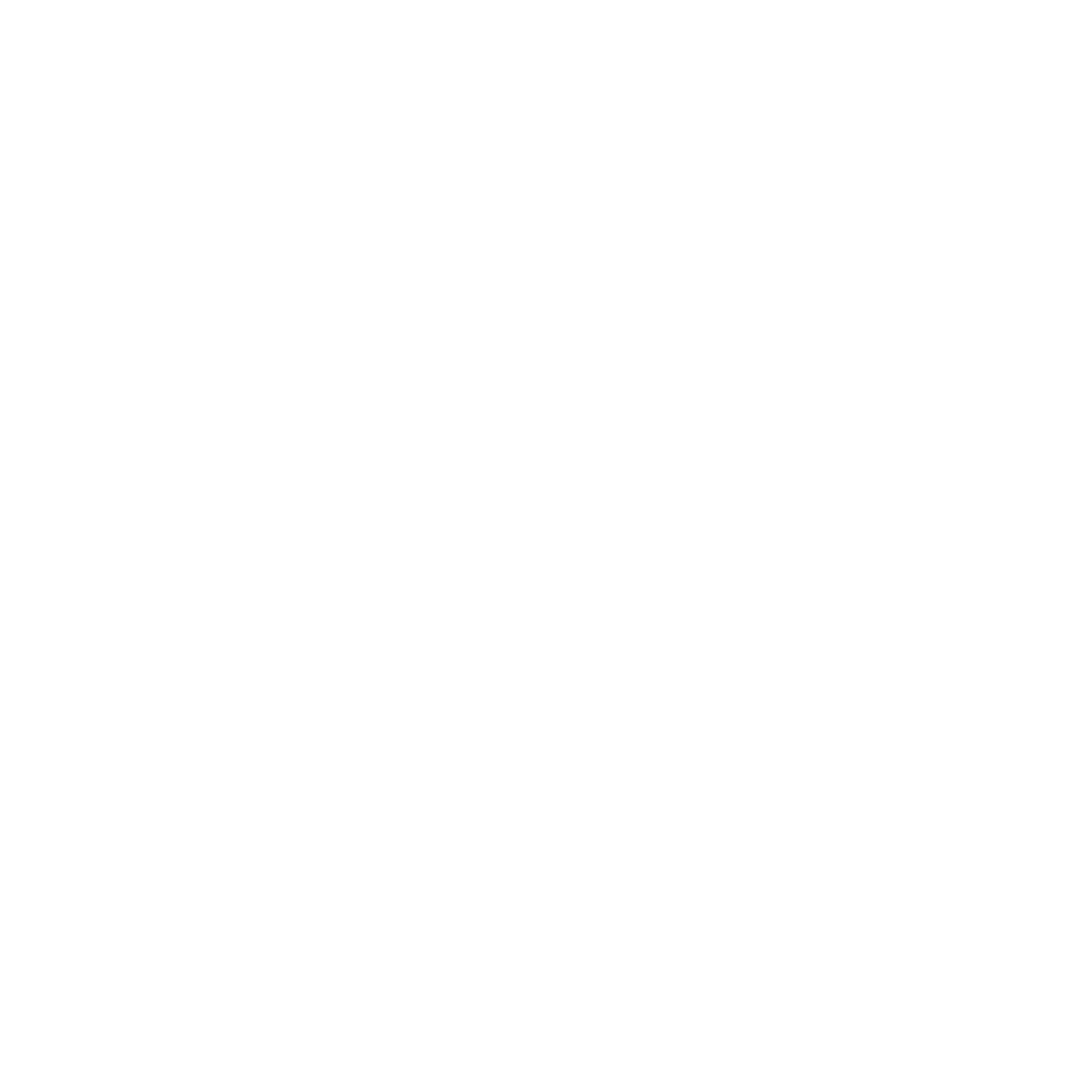 BÁNH ÂU | DESSERTS
Bánh tart trái cây/ Fruit Tart 
Bánh cẩm thạch vị sô cô la và vani/ Chocolate, Vanilla Mable Cake
Bánh cà phê/ Opera Cake 
Bánh su giòn các loại/ Assorted Choux
Bánh nhung đỏ với kem phô mai/ Red Velvet with Cream Cheese 
Bánh mềm cam vàng/ Orange Mousse
Bánh hạnh nhân nướng kiểu pháp/ Assorted Macaroon
Bánh mềm rượu cherry/ Kirsch Cherry Mousse






HOT DESSERTDứa nướng đốt lửa/ Pieapple Flambe
Bánh kép cuộn chuối đốt/ Banana Crepe Flambe
KEM/ ICE CREAM
Kem dừa/ Coconut Ice Cream
Kem dâu tây/ Strawberry Ice Cream
TRÁNG MIỆNG TRONG LY | DESSERT IN GLASS 
Bánh mềm vị dâu tây/ Strawberry Mousse
Bánh mềm vị chocolate và bánh quy vụn/ Chocolate Mousse with Dark Crumble
Kem mềm chưng vị xoài/ Mango Pudding
Bánh phô mai kiểu ý vị phúc bồn tử/ Raspberry Tiramisu
Bánh chanh và kem mềm/ Lemon Cake and Lemon Chantilly
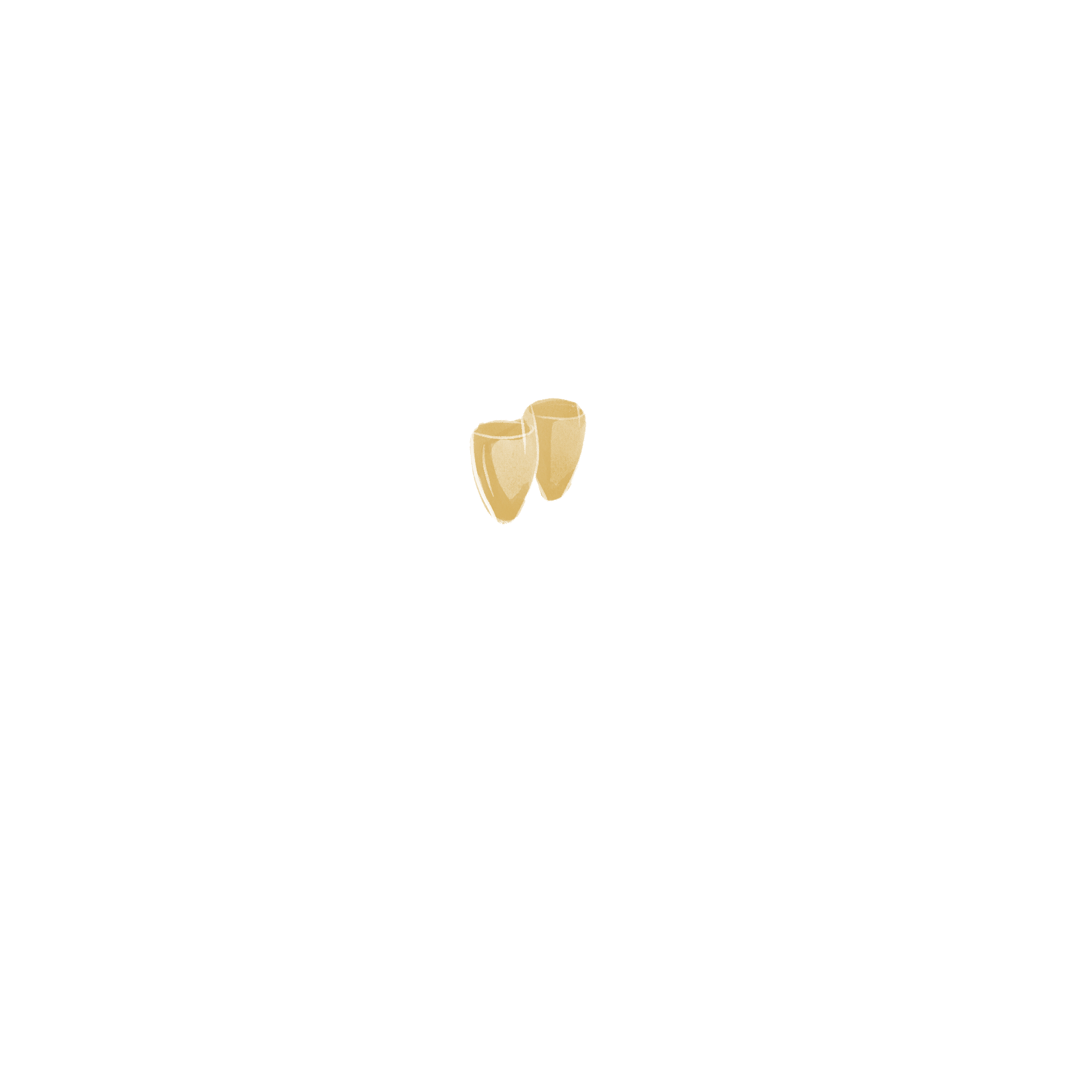